Cardiac markers
Zdeňka Čermáková
KLM LF MU Brno
OKB FN Brno
Cardiac markers
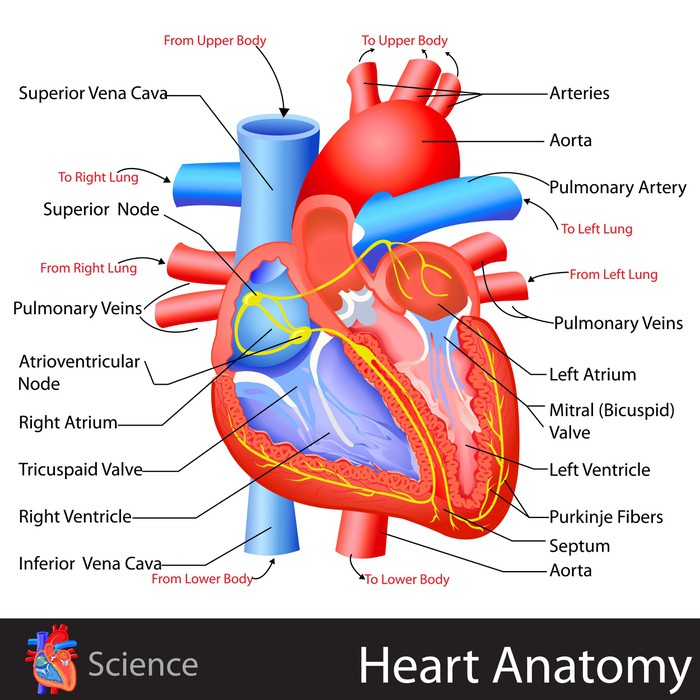 Ischemia, necrosis
volume overload
mechanical damage
toxic effects
Markers of acute coronary syndrom
Markers of chronic heart failure      
Regulation: GDF-15,galektin3

Diagnosis   Treatment   Prognosis
2
Tropomyosin complex
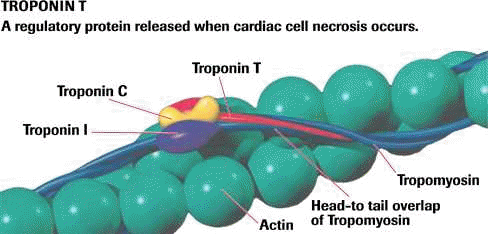 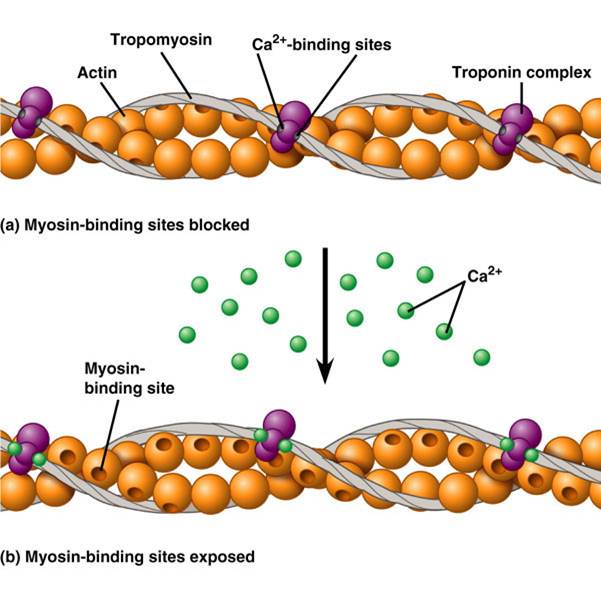 Strukture of TnT a TnI
Cardiac-specific isoforms
Imunochemical assay

TnC - no cardiac specificity
3
Possible causes of increased hypersensitive troponins
4
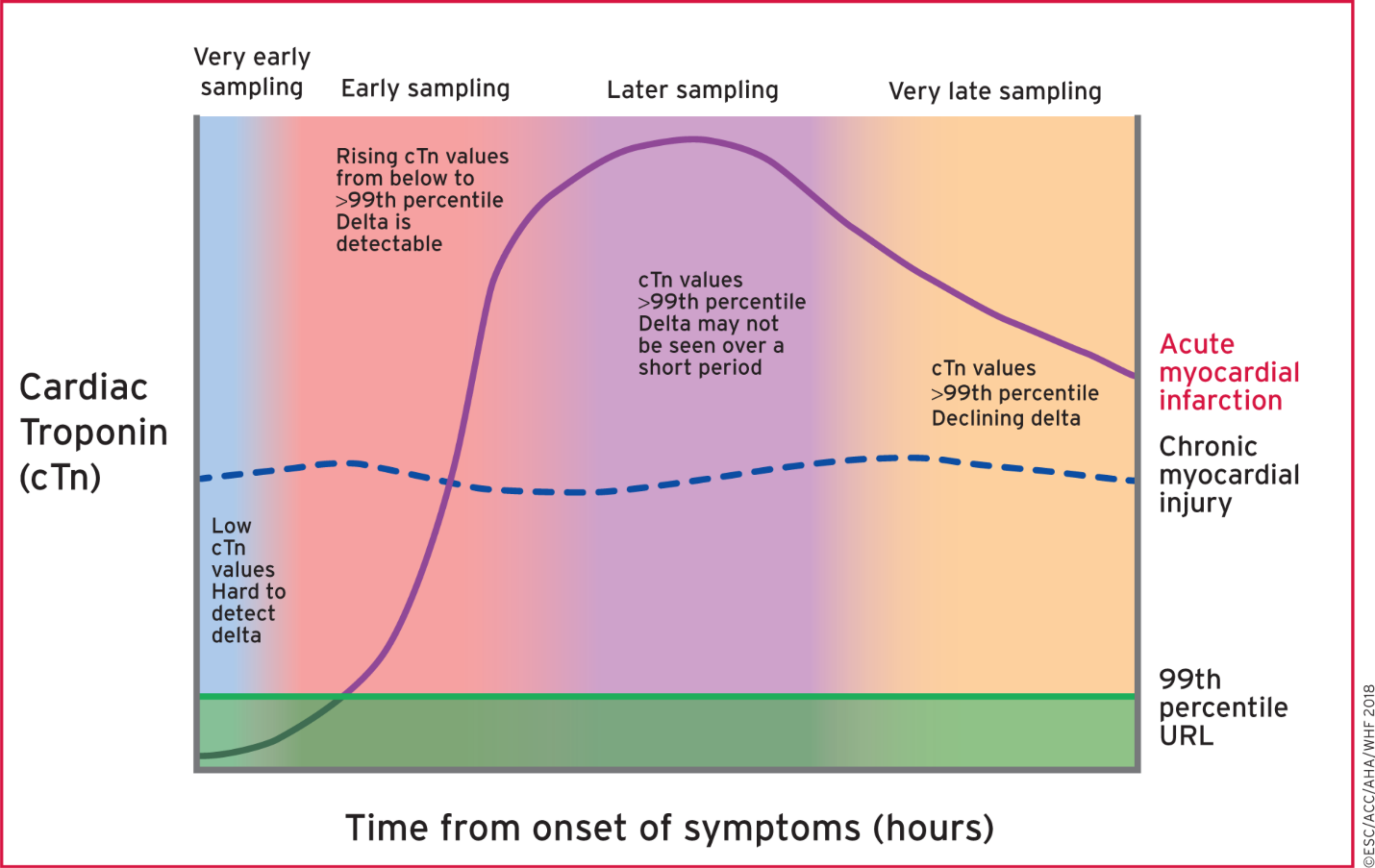 From: Fourth universal definition of myocardial infarction (2018)
Eur Heart J. Published online  August 25, 2018. doi:10.1093/eurheartj/ehy462
Eur Heart J | This article has been co-published in European Heart Journal, Journal of the American College of Cardiology, Circulation, and Nature Reviews Cardiology. All rights reserved. © 2018 European Society of Cardiology, American College of Cardiology, American Heart Association, and World Heart Foundation. The articles are identical except for minor stylistic and spelling differences in keeping with each journal’s style. Any citation can be used when citing this article.This article is published and distributed under the terms of the Oxford University Press, Standard Journals Publication Model (https://academic.oup.com/journals/pages/open_access/funder_policies/chorus/standard_publication_model)
5
[Speaker Notes: Figure 7 Illustration of early cardiac troponin kinetics in patients after acute myocardial injury including acute myocardial infarction. The timing of biomarker release into the circulation is dependent on blood flow and how soon after the onset of symptoms samples are obtained. Thus, the ability to consider small changes as diagnostic can be problematic. In addition, many comorbidities increase cTn values and, in particular, hs-cTn values, so that elevations can be present at baseline even in those with myocardial infarction who present early after the onset of symptoms. Changes in cTn values or deltas can be used to define acute compared with chronic events, and the ability to detect these is indicated in the figure. Increased cTn values can often be detected for days after an acute event. cTn = cardiac troponin; URL = upper reference limit.]
Troponin in the blood-mixture of intact molecules and  grafts
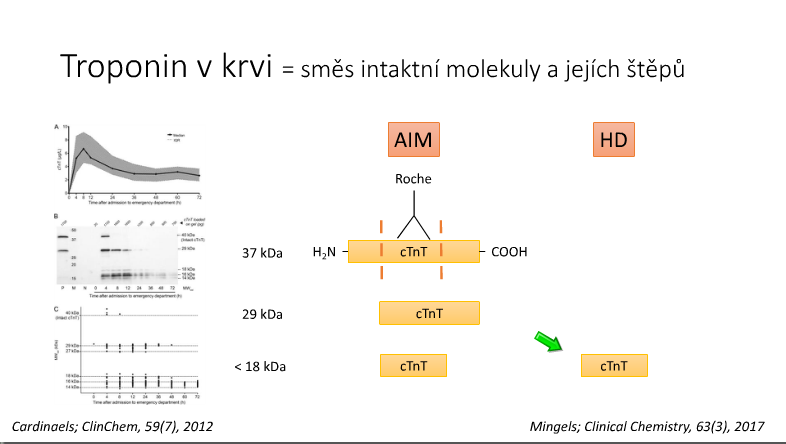 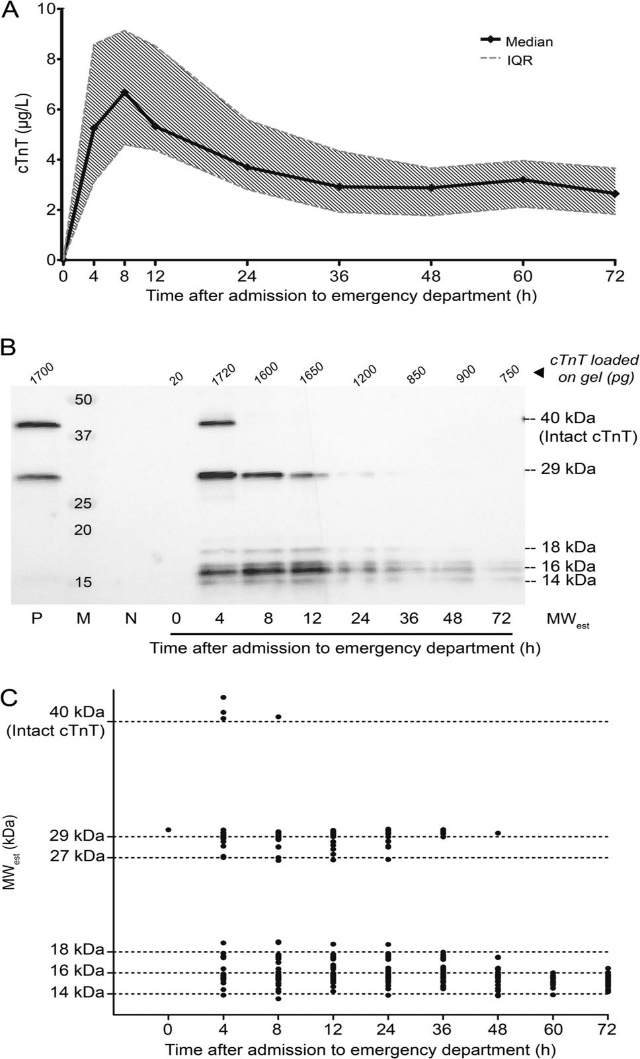 Time-Dependent Degradation Pattern of Cardiac Troponin T Following Myocardial Infarction
Eline P.M. Cardinaels, Alma M.A. Mingels, Tom van Rooij, Paul O. Collinson, Frits W. Prinzen, Marja P. van Dieijen-Visser
DOI: 10.1373/clinchem.2012.200543 Published June 2013
6
Diagnosis of AMI
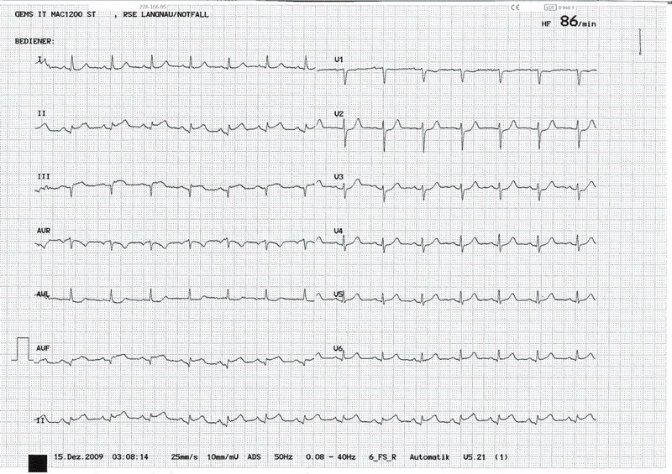 Laboratory cTn

cTn >cut off
dynamics
History
ECG
7
Advantages of TnI, TnT in MI diagnostics
High specifity
Myocardial isoforms

High sensitivity 
Very small MI lesions

Dynamics of Tn concentration changes
Multiple increase Tn level after MI

Increased Tn level continues 1-2 weeks
Delayed dignostics of MI
8
Clinical application of hs troponin T
First specimen at the time of first contact
Repeat specimen (to review the change) in 3 hours (1-2 hours)

99.percentil application

Application of the "delta" principle
Absolute - 10ng / l
Relative 20% (above 50ng / l)
                    50% 99(below 50ng/l)
  Prognosis
9
Time course of cardiac markers
1000
100
10
Relative increase of markers
The upper limit of the reference values
1
0
Hours from the onset of stenocardia
10
Casuistry 1
Men, 64 years old, brought by emergency medical service at 12:30 
Strong retrosternal  pain, spreading to the neck, sweating
     (at 5 o´clock in the morning)
Duration about 20 minutes, relief after vomiting

In last 2 weeks occasional feeling of pressure on the chest during exercise (duration of about 10 minutes)
11
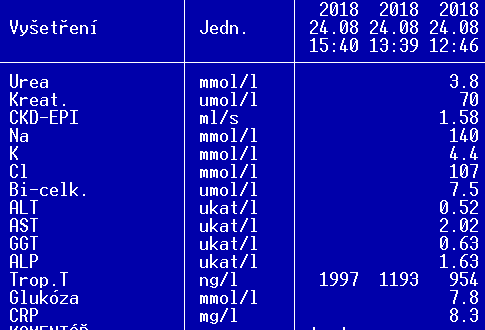 EKG: Q V1-5,elevation ST 0,5mm, negative T V1-V5

Dg: subacute transmural MI
PCI:  prox. RIA +DES stent
12
Casuistry 2
Men, 44 years old
Retrosternal pains for about one year, spreading to the neck, troubles in the rest and also during excercise

Dg: IHD dg.VI/2018, sy AP, SKG - PCI ACS+DES,prox. RIA 30%,RC 40%

About 3 weeks after revascularization he was completely trouble-free, then it started to return
13
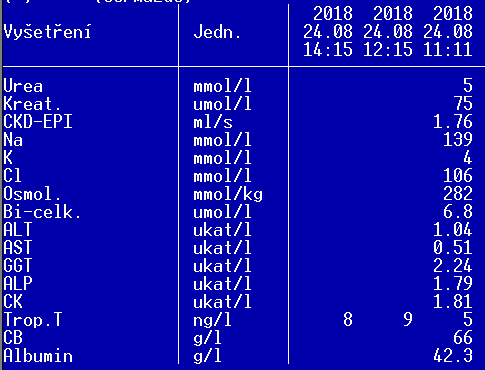 EKG : SR, TF 67/min
re SKG VIII/2018: complete revascularization
Ischemic heart disease without signs of ACS
14
Casuistry 3
Women 83 years old
Retrosternal pain, spreading do the neck and head
 Now she feels uncomfortable, weakness, doesnt feel sure when walking
15
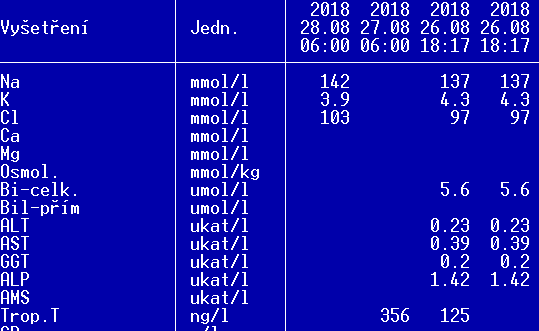 EKG: SR, TF 79/min ,ST depression to 2 mm V3-V5
NSTEMI
Therapy: dual antiagregation (ASA+clopidogrel)
16
Casuistry 5
Men 77 years old
Retrosternal pressure pain, duration about 30 minutes
Last few days same difficulties  without dependence on exercise

EMS: supraventricular  tachyarhrythmia 170/min, hypertensin
17
NSTEMI, supraventricular tachyarhythmia
18
Natriuretic peptides
Protein (peptide) hormones 
Synthesis: myocard
Endothelium, kidney
Protect KV system against volume and pressure overload 
Diuretic, natriuretic and hypotensive effects
19
Mechanism of NP function
Kidney: 
Inhibit Na reabsorption = natriuresis, diuresis
 blood volume 
 renin secretion
 aldosteron

Blood vessels
Vasodilatation
CNS
 sympathetic
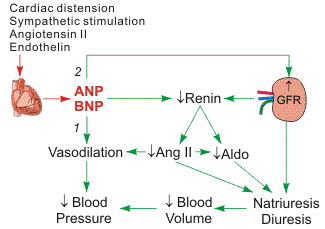 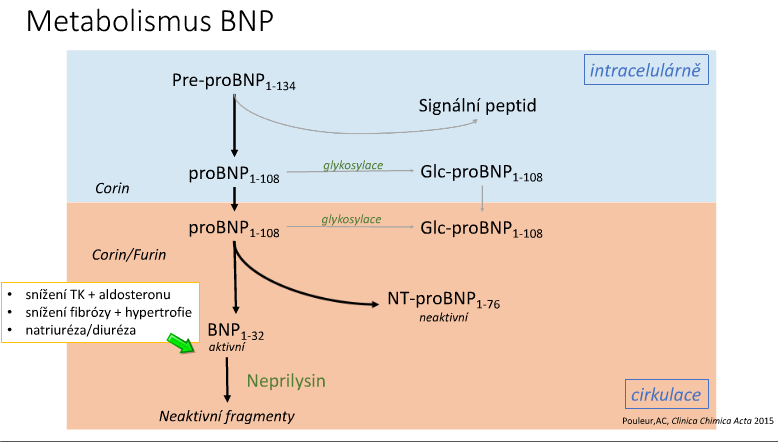 21
Synthesis of BNP: pro BNP
ProBNP - cleaved into 2 fragments: BNP, NT ProBNP
BNP: biological active polypeptide (32 AA)
NT-proBNP: biological inactive (76 amino acid, N-terminal) 
Co-secreted with BNP
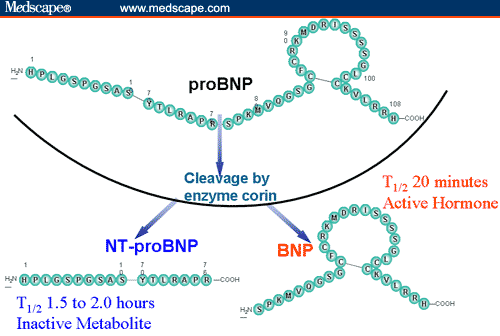 Half-life:
BNP: 18 min  	
NT-ProBNP: 2 h.
22
Clinical evaluation of NT-proBNP
Dg. of heart failure
Diff. dg. of dyspnoe

Cut-off levels for excluding heart failure (rule-out)
Chronic heart failure  NT-proBNP < 125 pg/ml
Acute heart failure NT-proBNP < 300 pg/ml
23
Acute heart failure – age dependance (NTpro BNP)
< 50 years           cut-off             450 pg/ml
50-75 years         cut-off             900 pg/ml
> 75 years            cut-off             1800 pg/ml
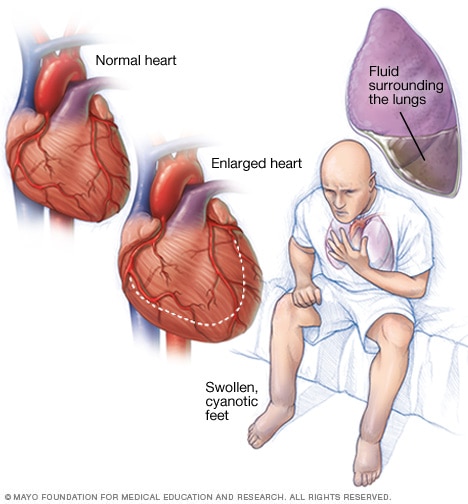 24
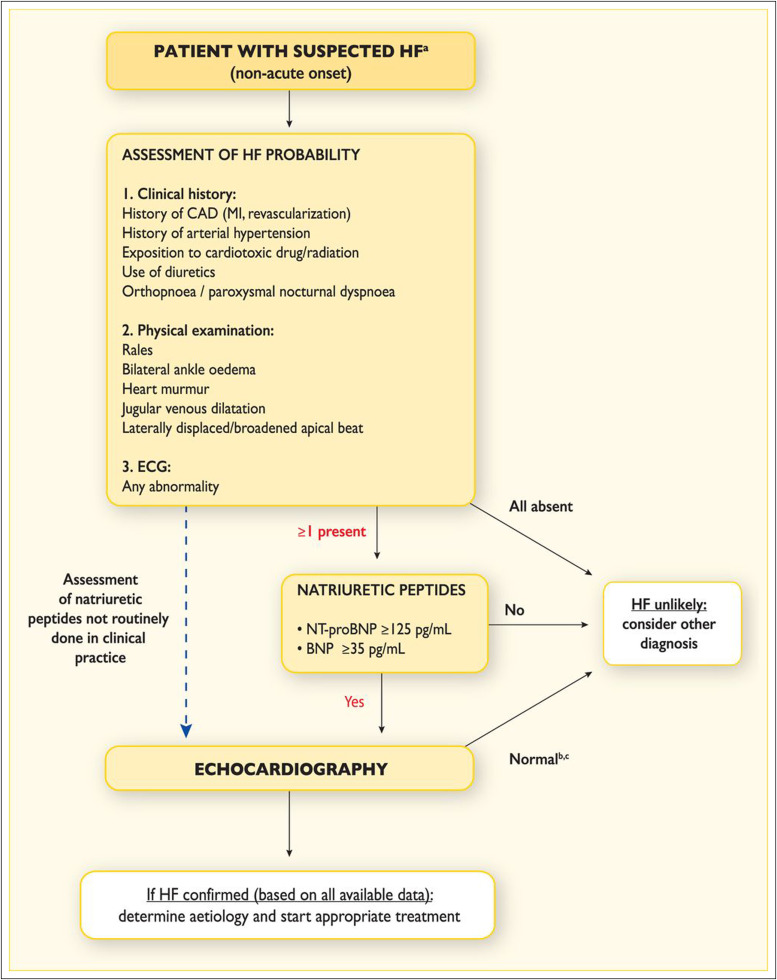 25
Casuistry 5
Woman,77 years old

Previously amputation of the lower limb for ischemic disease, atrial fibrillation 

Symptoms: dyspnoe, febrilia, sweat
26
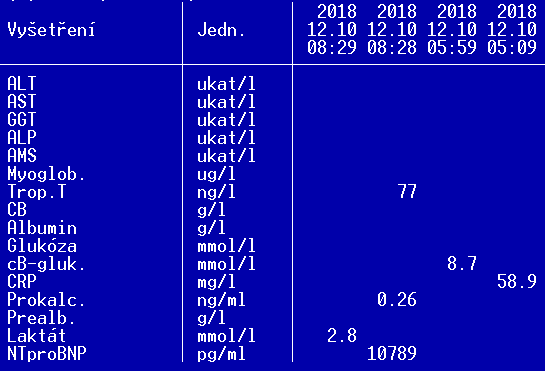 Atrial fibrillation with rapid ventricular response, heart failure
27
Kasuistika 6
Woman, 77 years old
Repeatedly hospitalized for chronic heart failure
Syndrom of angina pectoris, PCI -3x DES
NSTEMI (2008,2012)
Since the evening day before, shortness of breath, in the morning retrosternal pain (5:30). During the last week worsening of swelling of lower limbs.
28
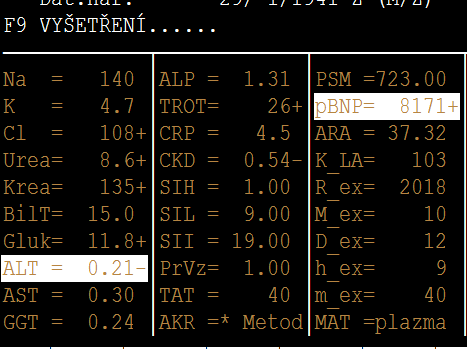 Obj: breathlessness, BP 170/60 SF 65 irreg
ECG atrial fibrillation 70/min ,
RTG: S+P – fluidothorax bilat.
Závěr: acute heart failure
29